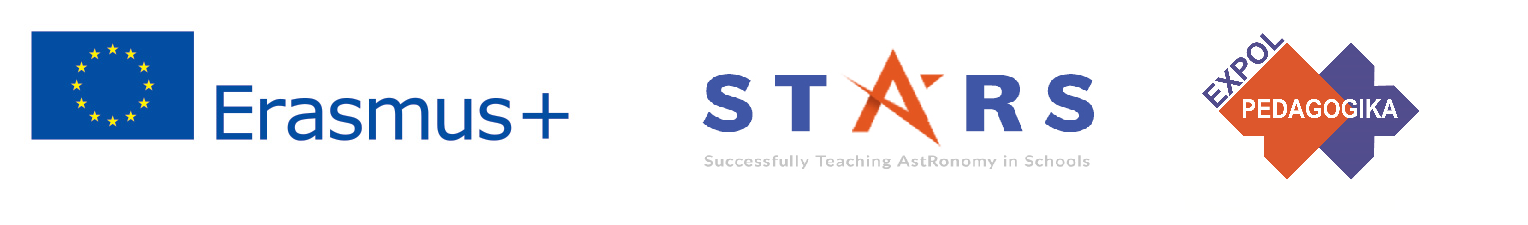 Project: STARS (Successfully Teaching AstRonomy in Schools)		 			
This project has been funded with the support of the Erasmus+ Programme, K2 Action, Strategic Partnerships in School Education.
Project Agreement Number: 2017-1-SK01-KA201-035344
Tréningový program pre učiteľov (O2)

Modul #6
Galaktické prostredie Život vo vesmíre
The current publication reflects only the author´s view and neither the Slovak National Agency, nor the European Commission are responsible for any use that may be made of the information it contains.
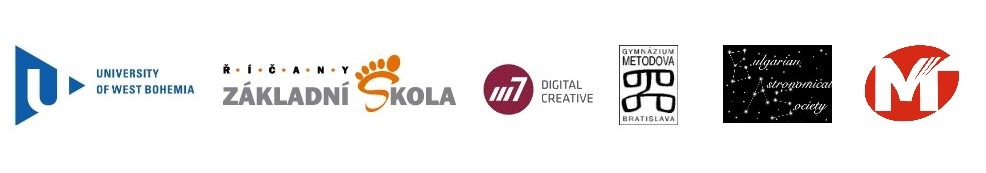 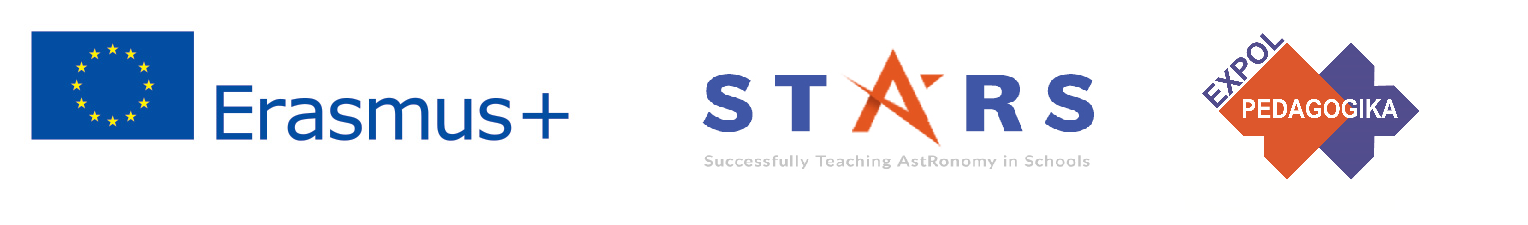 STARS - Úvod do projektu
1. STARS Metodická príručka pre učiteľov
zdroj pre učiteľov pripravený na použitie
2. STARS Tréningový program pre učiteľov
inovatívny a komplexný prístup
3. STARS Online Platforma s príkladmi osvedčených postupov, príležitostí na diskusie a výmenu poznatkov
4. STARS Koncept edukačného programu na výučbu astronómie
Medzinárodná online konferencia 2020
project-stars.com
Táto publikácia (dokument) reprezentuje výlučne názor autora a SAAIC – Národná agentúra programu Erasmus+ ani Európska komisia nezodpovedajú za akékoľvek použitie informácií obsiahnutých v tejto publikácii (dokumente).
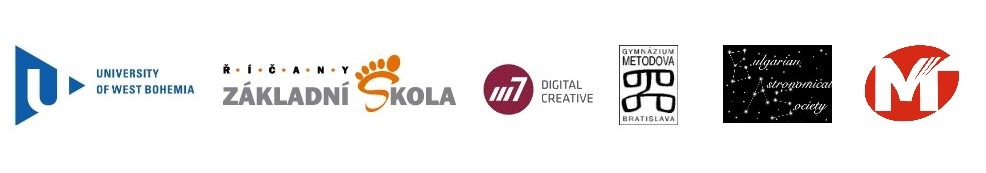 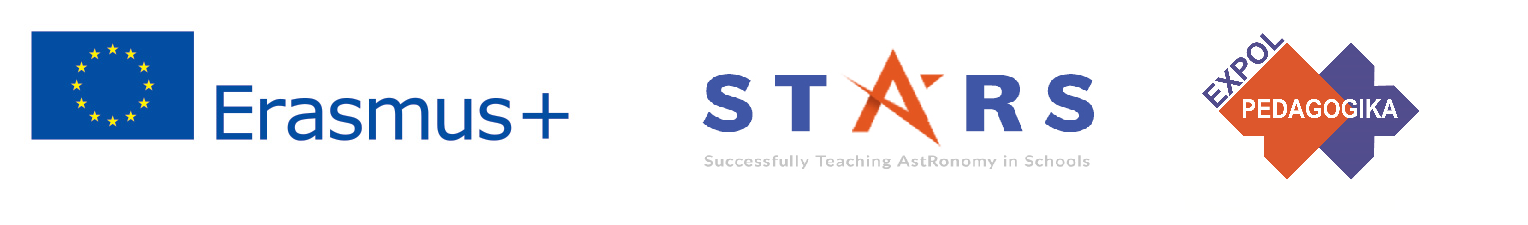 Moduly projektu STARS
#1 	Súhvezdia.				#6 	Galaktickej prostredie.
#2 	Pohyb nebeských telies.	#7 	Slnko a hviezdy.
#3 	Newtonov gravitačný zákon.	#8 	Naša Galaxia a iné galaxie.
#4 	Objavovanie vesmíru. 		#9 	Vesmír.
#5 	Slnečná sústava.			#10	Hvezdárne / observatóriá.
The current publication reflects only the author´s view and neither the Slovak National Agency, nor the European Commission are responsible for any use that may be made of the information it contains.
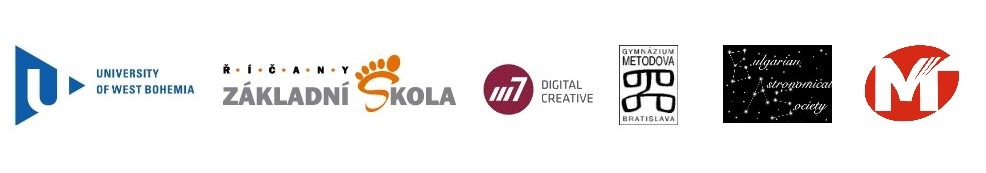 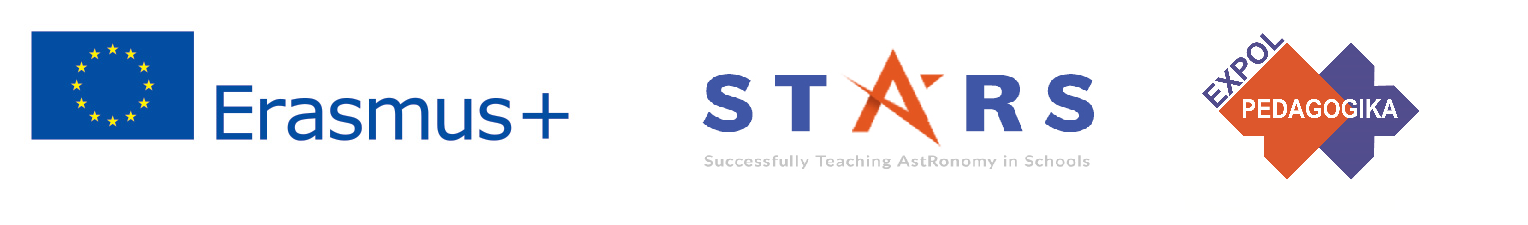 Ako sú moduly štruktúrované
Každý modul je rozdelený do niekoľkých tém.
	Každá téma obsahuje:
Stručný úvod a kľúčová slová.
Teoretická časť pre učiteľov – poskytuje základné informácie potrebné na prípravu lekcie na túto tému (v niektorých prípadoch odkazy na ďalšie materiály na internete).
Praktické cvičenia pre žiakov – (vo väčšine prípadov) pripravené na použitie v triede, doplnené odpoveďami.
The current publication reflects only the author´s view and neither the Slovak National Agency, nor the European Commission are responsible for any use that may be made of the information it contains.
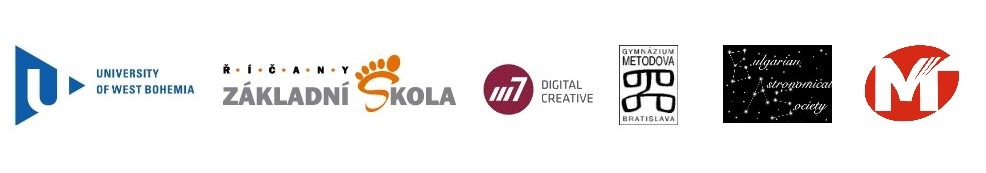 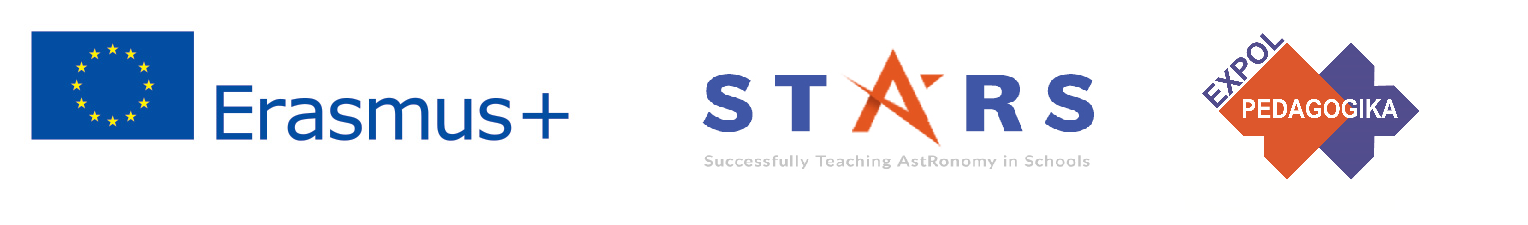 Ako pristupovať k materiálu 1
Pozorne si prečítajte teoretickú časť pre učiteľa.

Ak máte akékoľvek dotazy, vyhľadajte ďalší materiál na stránke projektu (project-stars.com) alebo na iných webových stránkach. 
	Pozor! Uistite sa, že zdroje sú spoľahlivé!
The current publication reflects only the author´s view and neither the Slovak National Agency, nor the European Commission are responsible for any use that may be made of the information it contains.
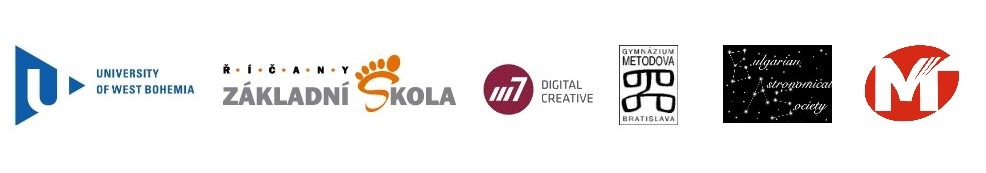 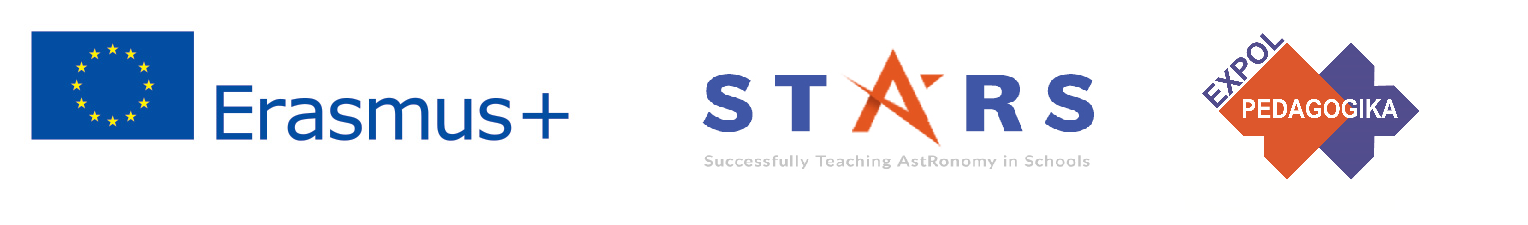 Ako pristupovať k materiálu 2
Prečítajte si pozorne praktické cvičenia a ich odpovede.

 Ak máte nejaké otázky, pozrite sa na ďašie materiály a/alebo stránky projektu (project-stars.com) alebo na iné webové stránky. Pozor! Uistite se, že zdroje  sú spoľahlivé!

Na základe teoretickej časti vyberte na ilustráciu praktické cvičenia.  Ďalšie cvičenia môžete hľadať v doplnkových materiáloch a/alebo na stránke projektu (project-stars.com), alebo na iných webových stránkách. Pozor! Uistite sa, že zdroje sú spoľahlivé!
The current publication reflects only the author´s view and neither the Slovak National Agency, nor the European Commission are responsible for any use that may be made of the information it contains.
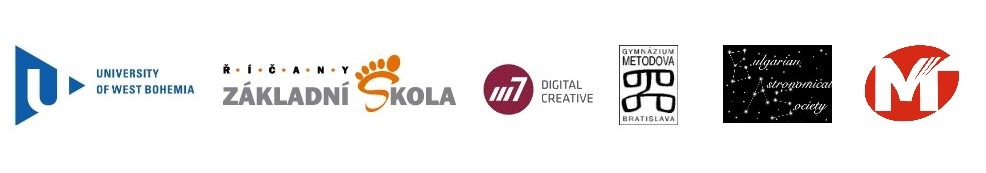 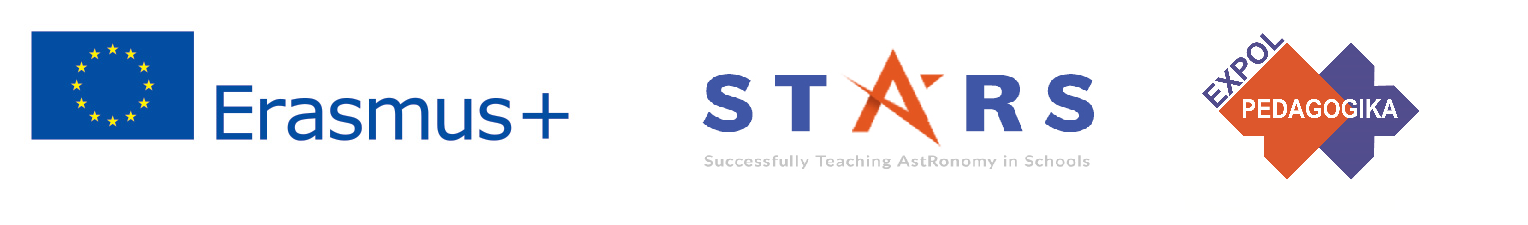 Ako pristupovať k materiálu 3
6.	Majte na pamäti, že si niektoré cvičenia vyžadujú ďalšie pomôcky a materiály, ktoré sú v 	školských učebniach ťažko dostupné. Na ne sa musíte pripraviť vopred - buď si ich 	zaobstaráte sami a dodáte ich žiakom, alebo upozornite žiakov, aby si ich pripravili 	dopredu!
7. 	Odporúčame vyskúšať si vybrané cvičenia vopred a sami posúdiť ich zložitosť a čas 	potrebný na ich realizáciu v triede. Ak to pokladáte za potrebné, môžete vykonať zmeny v 	ponuknutých cvičeniách, skrátiť, resp. zjednodušiť ich atď., pokiaľ to nenaruší ich 	pedagogický význam.

8.	Podľa vlastného uváženia môžete niektoré cvičenia (alebo ich časti) zadať na domácu úlohu 	- vykonať predbežné prípravy pred hodinou alebo dokončiť cvičenia doma.
Táto publikácia (dokument) reprezentuje výlučne názor autora a SAAIC – Národná agentúra programu Erasmus+ ani Európska komisia nezodpovedajú za akékoľvek použitie informácií obsiahnutých v tejto publikácii (dokumente).
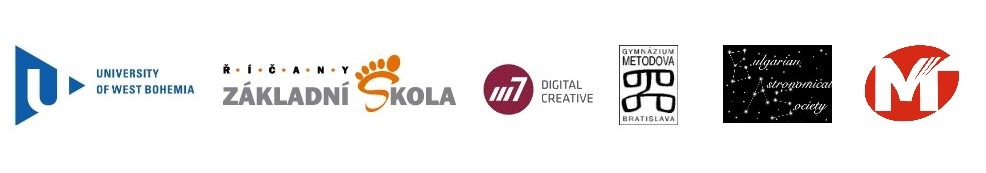 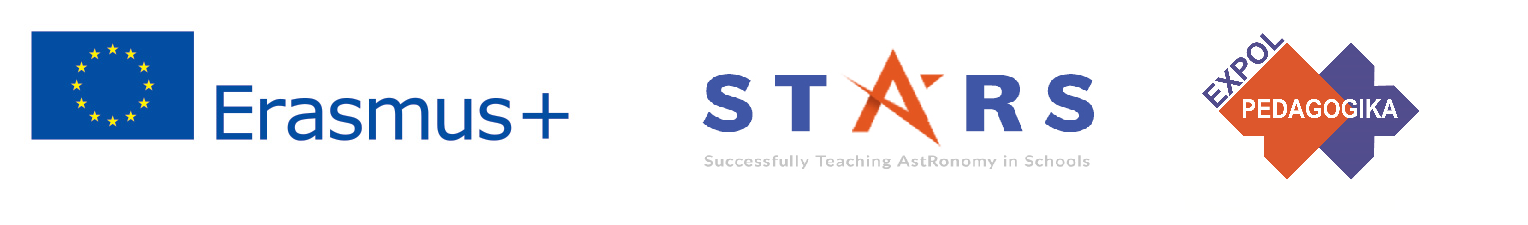 Teoretický obsah
Život vo Vesmíre. Exoplanéty
	6.1 Extrasolárne planéty (exoplanéty). 
	6.2 Hľadanie planét v obývateľnej zóne. 
	6.3 Drakeova rovnica o pravdepodobnosti mimozemského života a rozumu. 
	6.4 Výskum Slnečnej sústavy a hľadanie mimozemského života.
Táto publikácia (dokument) reprezentuje výlučne názor autora a SAAIC – Národná agentúra programu Erasmus+ ani Európska komisia nezodpovedajú za akékoľvek použitie informácií obsiahnutých v tejto publikácii (dokumente).
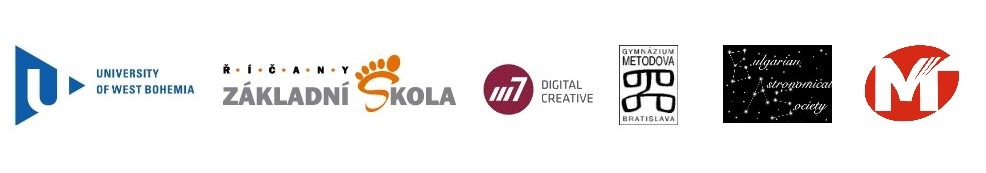 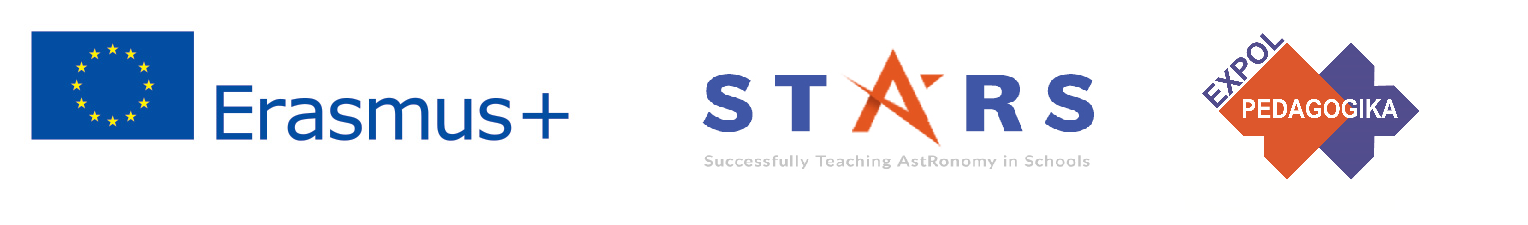 Zoznam praktických cvičení
Stretneme sa niekedy s mimozemským rozumom a ako budeme s ním komunikovať? 
Život na inej planéte, satelite alebo asteroide.
Táto publikácia (dokument) reprezentuje výlučne názor autora a SAAIC – Národná agentúra programu Erasmus+ ani Európska komisia nezodpovedajú za akékoľvek použitie informácií obsiahnutých v tejto publikácii (dokumente).
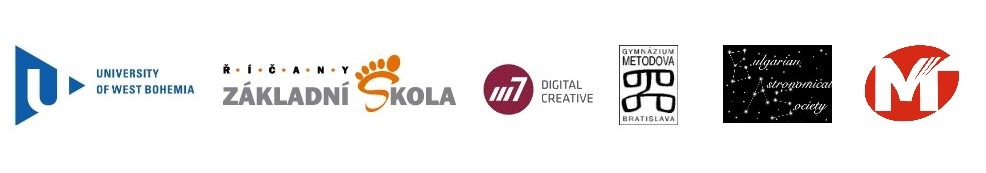 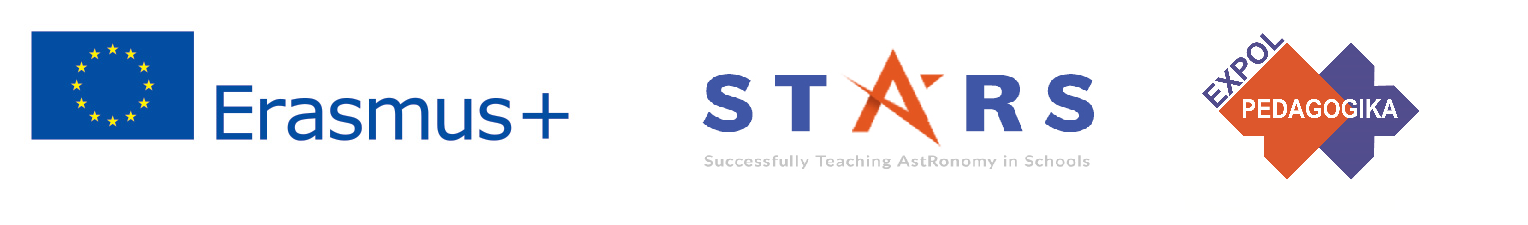 Zoznam praktických cvičení
3. Ako zistíme či sme sami vo Vesmíre alebo sme len jednou z mnohých foriem života, resp. civilizácií?
4. Ako vedci uskutočňujú výskum na iných planétach?
Táto publikácia (dokument) reprezentuje výlučne názor autora a SAAIC – Národná agentúra programu Erasmus+ ani Európska komisia nezodpovedajú za akékoľvek použitie informácií obsiahnutých v tejto publikácii (dokumente).
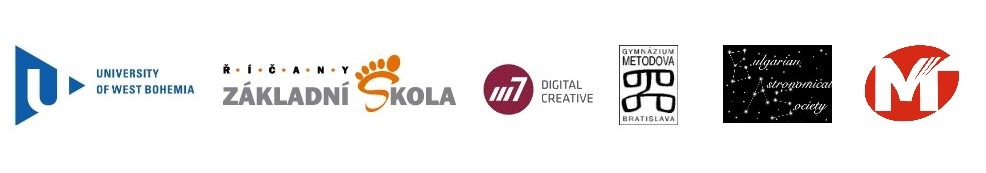 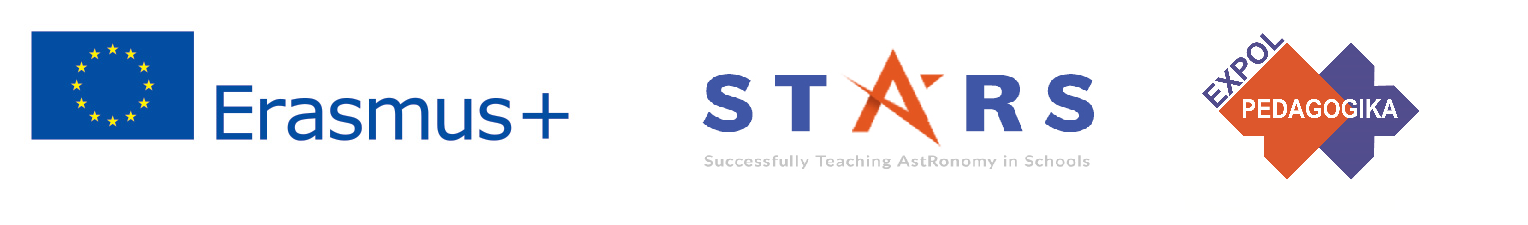 Praktické cvičenie 1. Stretneme sa niekedy s mimozemským rozumom a ako budeme s ním komunikovať?
Účel: Nechať žiakov diskutovať o tom, aký môže byť inteligentný život vo Vesmíre, a navrhnúť spôsoby komunikácie s ním.
Pomôcky a materiály: nie
Postup: Počas 10-15 minút žiaci (možno v skupinách) diskutujú o daných otázkach a potom predstavia svoje odpovede. Ak je k dispozícii internet, použite ho na hľadanie ďalších informácií.
Táto publikácia (dokument) reprezentuje výlučne názor autora a SAAIC – Národná agentúra programu Erasmus+ ani Európska komisia nezodpovedajú za akékoľvek použitie informácií obsiahnutých v tejto publikácii (dokumente).
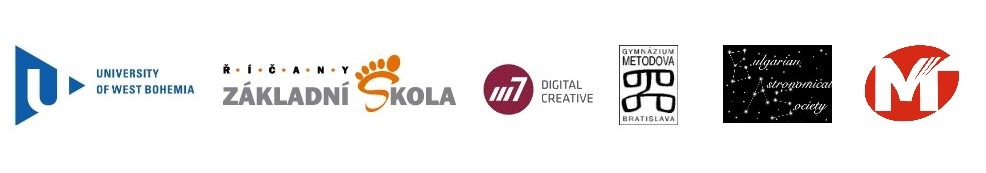 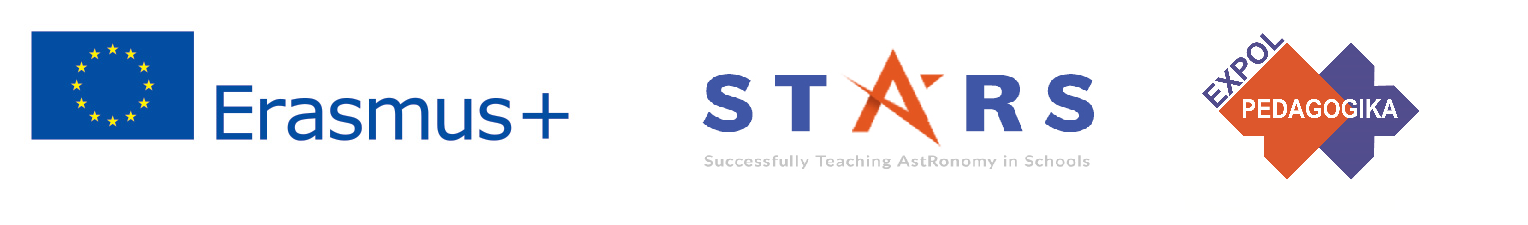 Podrobné pokyny pre žiakov:
1. Povedzte nám, čo viete o existencii mimozemského života vo Vesmíre na základe prečítaných kníh, televíznych programov, filmov a ďalších.
2. Zistite, koľko z vás „verí“, že mimozemšťania navštívili Zem v nedávnej alebo vzdialenej minulosti.
3. Zvážte a navrhnite, ako by sa vedci mohli dozvedieť, či existuje život vo Vesmíre, po tom, ako zvážite nasledujúce otázky:
- Čo vedci v súčasnosti vedia? Aké majú dôkazy?
- Ako sa vedci dostali k týmto poznatkom? Aké experimenty a technológie použili?
- Čo ešte nevieme?  Aké údaje nám chýbajú?
- Čo môžeme predpokladať? Aké testy môžeme urobiť?
- Aké nové otázky a experimenty (nový výskum a misie) by nám mohli pomôcť pochopiť odpoveď?
4. Ak je to možné, pozrite sa, aké informácie nájdete na internete:
- o projekte SETI (ang. Search for ExtraTerrestrial Intelligence – Hľadanie mimozemského intelektu);
- o iných pokusoch ľudstva súvisiacich s mimozemskými bytosťami (ako sú misie Voyager).
 Diskutujte o týchto informáciách so svojimi spolužiakmi.
5. Predpokladajme, že rádioteleskopy projektu SETI detekovali signály vzdialeného Vesmíru. Analýza ukázala, že ich poslali inteligentné bytosti žijúce okolo vzdialenej hviezdy a vy by ste sa s nimi chcete spojiť.  Aby ste to dokázali, musíte sa rozhodnúť, ktorá správa sa má vyslať a v akej forme (digitálnej, jazykovej, hudobnej atď.). Obhájte svoj nápad pred spolužiakmi (inými skupinami).
Táto publikácia (dokument) reprezentuje výlučne názor autora a SAAIC – Národná agentúra programu Erasmus+ ani Európska komisia nezodpovedajú za akékoľvek použitie informácií obsiahnutých v tejto publikácii (dokumente).
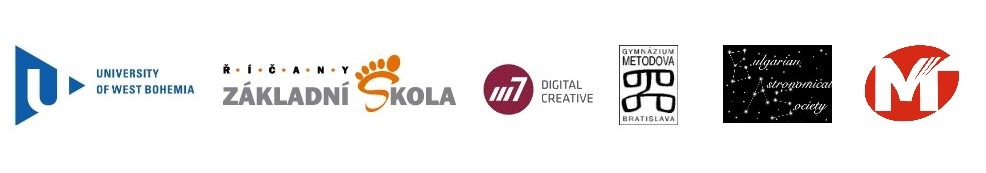 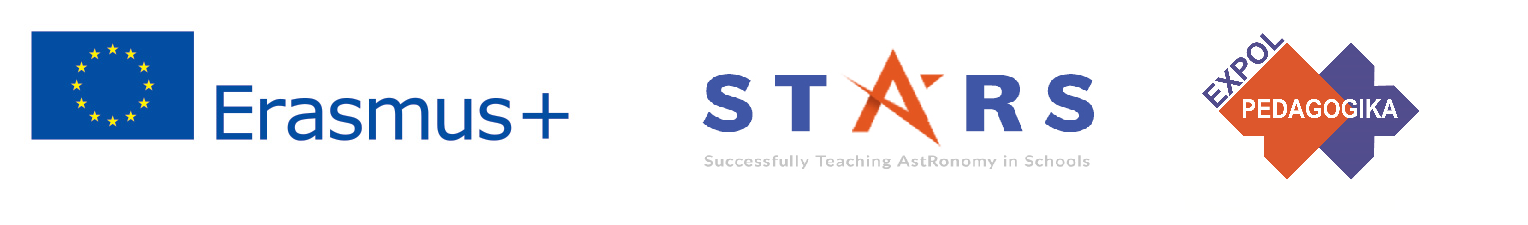 Praktické cvičenie 2a. Život na inej planéte, satelite alebo asteroide. Toto cvičenie je určené pre žiakov vyšších ročníkov.
Metodická časť: Oboznámiť žiakov s požiadavkami a ťažkosťami života mimo Zeme.
Pomôcky a materiály: nie
Postup: Žiaci sú rozdelení do niekoľkých skupín, z ktorých si každá musí vybrať planétu, satelit alebo asteroid zo Slnečnej sústavy, na ktorej má vybudovať základňu pre konkrétny účel. Po skončení diskusií (cca 20 minút) každá skupina predstaví  svoj projekt ostatným žiakom (cca 5 minút).
Táto publikácia (dokument) reprezentuje výlučne názor autora a SAAIC – Národná agentúra programu Erasmus+ ani Európska komisia nezodpovedajú za akékoľvek použitie informácií obsiahnutých v tejto publikácii (dokumente).
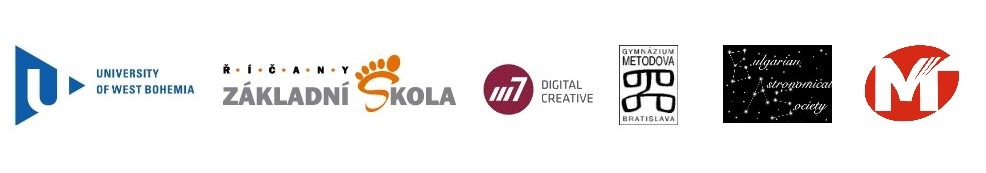 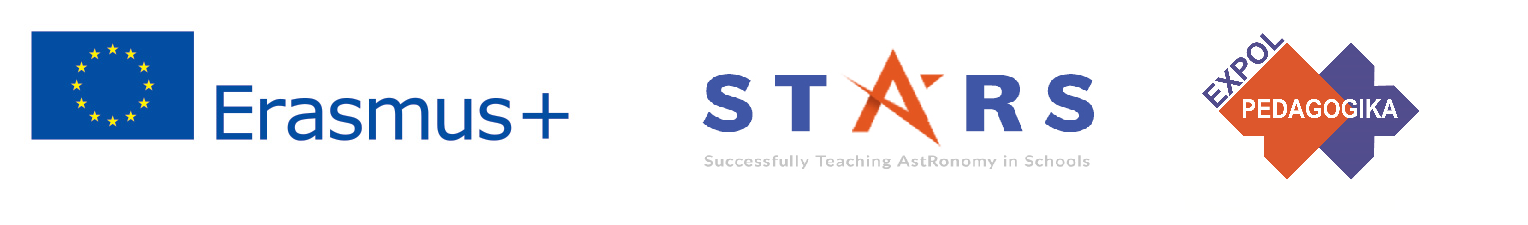 Podrobné pokyny pre žiakov: Predstavte si, že Vám ponúknu presunúť sa žiť na iné miesto v Slnečnej sústave.
1. Diskutujte v skupine o týchto otázkach a poznamenajte si:
1.1 Kde by ste chceli žiť v Slnečnej sústave (na inej planete než na Zemi)?
1.2 Vyberte si planétu, jej satelit alebo asteroid, na ktorom budete stavať základňu.
1.3 Aký bude hlavný účel vašej základne?
1.4 Čo potrebujete so sebou priniesť zo Zeme, aby ste na tomto mieste zabezpečili životné podmienky?
1.5 Akých odborníkov budete potrebovať, aby základňa zabezpečila dobré životné podmienky a splnila svoj účel?
2. Pripravte 5-minútovú prezentáciu svojho projektu a predstavte ho iným skupinám.
Táto publikácia (dokument) reprezentuje výlučne názor autora a SAAIC – Národná agentúra programu Erasmus+ ani Európska komisia nezodpovedajú za akékoľvek použitie informácií obsiahnutých v tejto publikácii (dokumente).
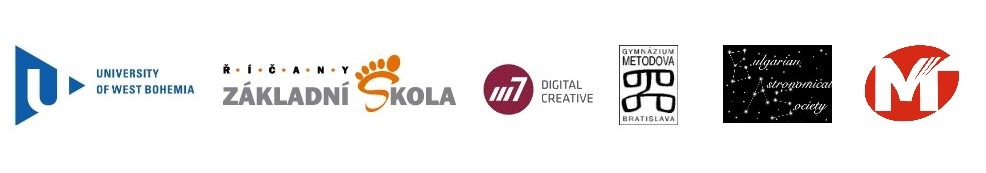 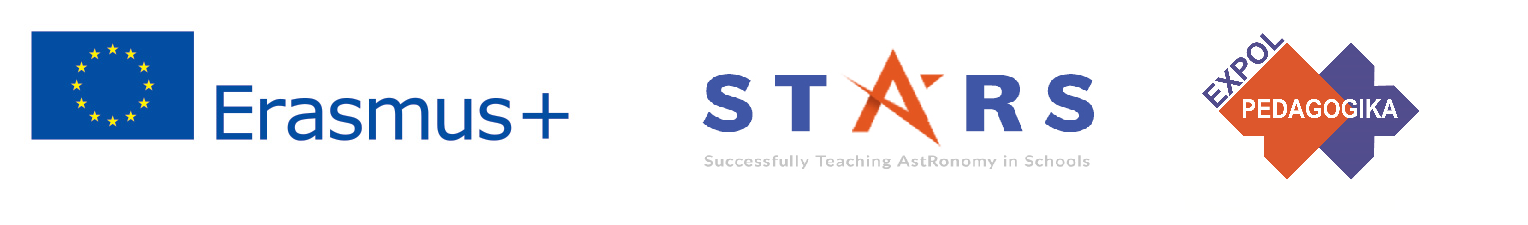 Praktické cvičenie 2b. Život na inej planéte, satelite alebo asteroide (vhodné pre menších žiakov).
Metodická časť: Žiaci budú prezentovať a diskutovať o svojich predstavách o živote mimo Zeme, téma 2, cvičenie 3.
Materiály a pomôcky: nie.
Postup: Žiaci sú rozdelení do niekoľkých skupín, z ktorých si každá musí vybrať planétu, satelit alebo asteroid zo Slnečnej sústavy, na ktorej má vybudovať základňu pre konkrétny účel. Potom musia základňu nakresliť a v rámci ďalších cca 5 minút ju predstaviť ostatným žiakom. Môžete hlasovať za najzaujímavejší projekt, za najlepší nákres atď.
Táto publikácia (dokument) reprezentuje výlučne názor autora a SAAIC – Národná agentúra programu Erasmus+ ani Európska komisia nezodpovedajú za akékoľvek použitie informácií obsiahnutých v tejto publikácii (dokumente).
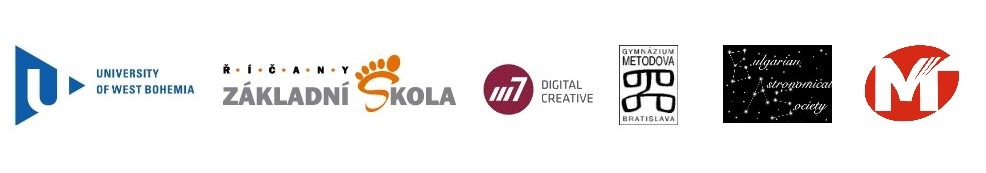 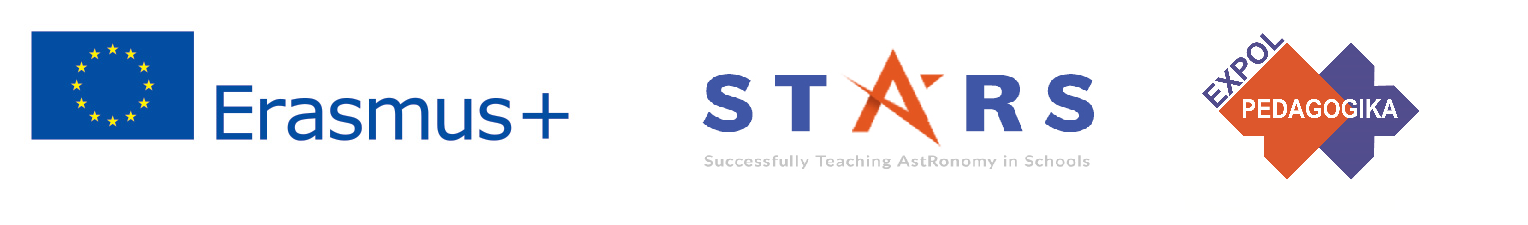 Podrobné pokyny pre žiakov: Predstavte si, že Vám ponúknu presunúť sa žiť na iné miesto v Slnečnej sústave.
1. Porozmýšľajte nad nasledovnými otázkami:
1.1 Kde by ste chceli žiť v Slnečnej sústave (na inej planete než na Zemi)?
1.2 Aký bude hlavný účel vašej základne?
1.3 Čo si potrebujete so sebou priniesť zo Zeme, aby si ste na tomto mieste zabezpečili životné podmienky a postavili tam základňu?
1.4 Akých odborníkov budete potrebovať, aby základňa zabezpečila dobré životné podmienky a splnila svoj účel?
2. Pripravte si 5-minútovú prezentáciu svojho projektu a predstavte ju svojim spolužiakom.
3. Nakreslite svoju základňu.
Táto publikácia (dokument) reprezentuje výlučne názor autora a SAAIC – Národná agentúra programu Erasmus+ ani Európska komisia nezodpovedajú za akékoľvek použitie informácií obsiahnutých v tejto publikácii (dokumente).
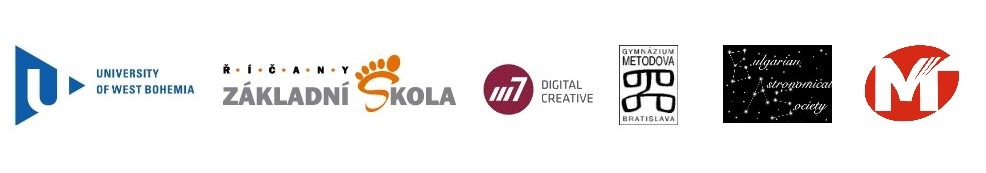 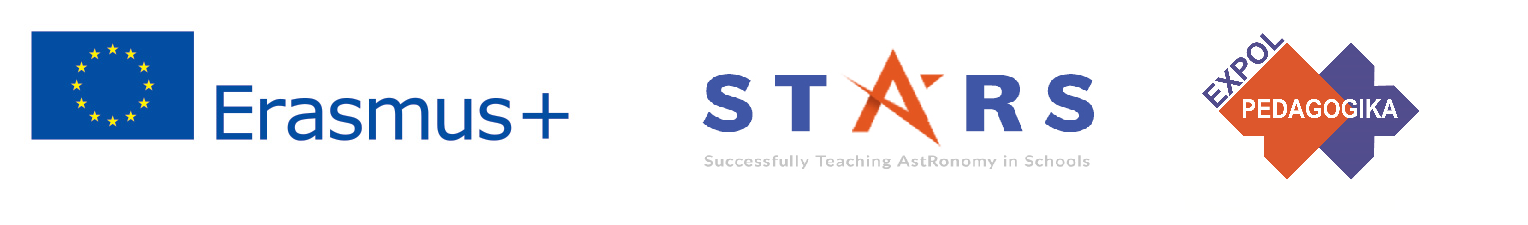 Praktické cvičenie 3. Sme sami vo Vesmíre alebo sme len jedným z mnohých jej obyvateľov? (vhodné pre starších žiakov).
Metodická časť: Naučiť žiakov viac o metódach a činnostiach vedeckého štúdia nebeských telies a navrhnúť plán budúcej vesmírnej expedície, téma 2, cvičenie 4.
Materiály a pomôcky: nie.
Postup: Žiaci diskutujú o tom, ako a aké expedície sa uskutočňujú, potom sa rozdelia do skupín po štyroch. Žiaci v skupine si zvolia jednu z nasledujúcich rolí: Vedec, Vedúci misie, Kontrolór, Supervízor kozmickej lode. Skupiny robia 5-minútové prezentácie.
Táto publikácia (dokument) reprezentuje výlučne názor autora a SAAIC – Národná agentúra programu Erasmus+ ani Európska komisia nezodpovedajú za akékoľvek použitie informácií obsiahnutých v tejto publikácii (dokumente).
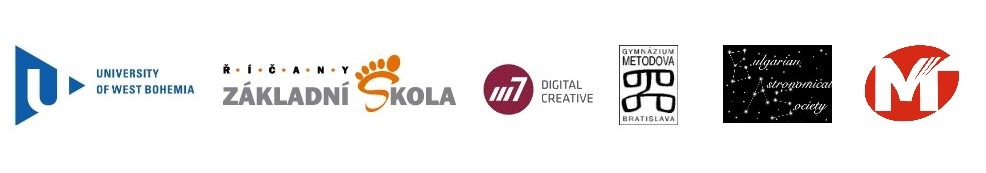 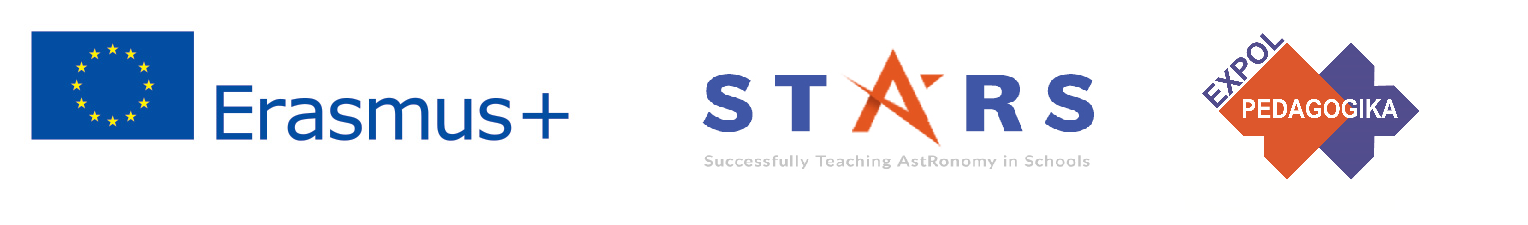 Podrobné pokyny pre žiakov: Aby vedci uskutočnili vedeckú expedíciu musia použiť stratégiu, ktorá zahŕňa tri kroky: a) prvotný prieskum - krátke pozorovanie cieľa pomocou blízkej lietajúcej kozmickej lode, ktorá zaznamenáva informácie (v tomto prípade) o planéte, odosiela údaje do databázy a pokračuje vo svojom letu do Vesmíru; b) dlhodobé pozorovanie - vyžaduje si, aby kozmická loď na obežnej dráhe planéty dlhodobo pozorovala a zaznamenala sopečné, geologické a atmosférické zmeny a iné podmienky pomocou rôznych prístrojov; c) podrobný prieskum - ľudia alebo roboty pristávajú na planéte a skúmajú vopred vybranú malú plochu na povrchu (aké boli napríklad pristatia na Mesiaci a robotické misie vyslané na povrch Marsu).
S pomocou blízkej kozmickej lode pozorovala skupina astronómov vzdialenú hviezdu v našej galaxii a zistila, že okolo nej obiehala planéta, na ktorej mohol vzniknúť život. Medzičasom Európska vesmírna agentúra a NASA našli spôsob, ako cestovať veľmi rýchlo vo Vesmíre a kontaktujú vás, aby ste predložili plán expedície na túto planétu. Postupujte podľa pokynov uvedených nižšie a pripravte plán expedície:
Táto publikácia (dokument) reprezentuje výlučne názor autora a SAAIC – Národná agentúra programu Erasmus+ ani Európska komisia nezodpovedajú za akékoľvek použitie informácií obsiahnutých v tejto publikácii (dokumente).
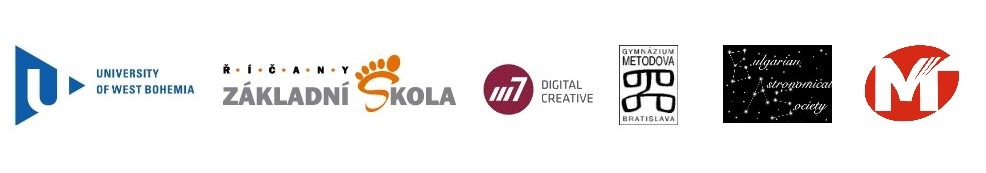 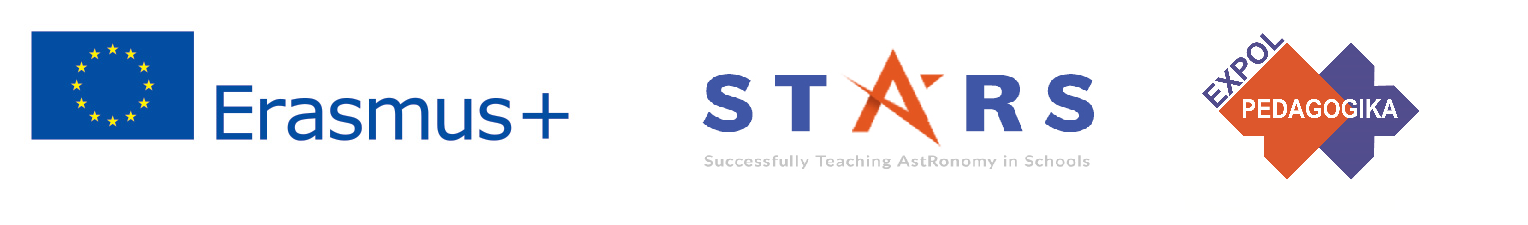 Podrobné pokyny pre žiakov: 
1. Identifikujte vedecký cieľ svojej skupiny.
2. Vytvorte plán prieskumnej misie. Na aké otázky o planéte chcete dostať odpoveď? Aké údaje presne zozbierate o charakteristikách planéty, jej povrchu a atmosfére?
3. Na základe výsledkov prieskumnej misie vypracujte plán dlhodobého sledovania sopečných, geologických a atmosférických zmien a podmienok na planéte.
4. S ohľadom na vedecké ciele, ktoré ste si stanovili, podrobne opíšte výskum, ktorý vaša skupina urobí na povrchu planéty. Zahŕňa vaša misia ľudí alebo bude robotická?  Keďže budete môcť podrobne preskúmať iba malú časť planéty, vyberte oblasť, ktorú budete skúmať - táto je pre váš projekt veľmi dôležitá. Kde pristanete? Prečo? Čo očakávate, že sa naučíte a prečo to bude dôležité?
5.  Ako pošlete zozbierané údaje z pristávacej misie vedcom späť na Zem?
6. Urobte krátku prezentáciu projektu (do 5 minút) pre zvyšok triedy.
7. Diskutujte o projektoch jednotlivých skupín.
Táto publikácia (dokument) reprezentuje výlučne názor autora a SAAIC – Národná agentúra programu Erasmus+ ani Európska komisia nezodpovedajú za akékoľvek použitie informácií obsiahnutých v tejto publikácii (dokumente).
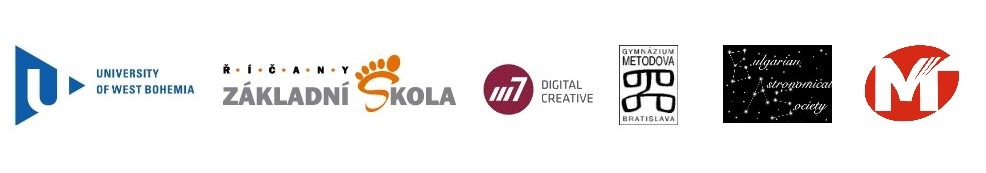 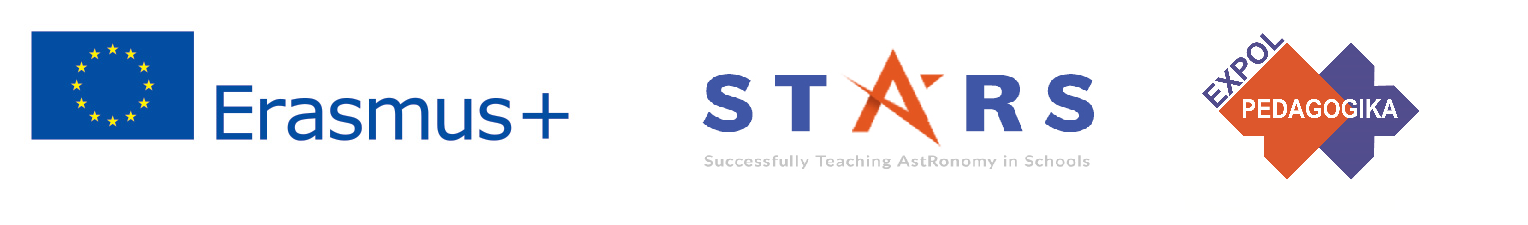 Praktické cvičenie 4. Ako vedci uskutočňujú výskum na iných planétach? (vhodné pre menších žiakov)
Metodická časť: Naučiť žiakov viac o metódach a činnostiach vedeckého štúdia nebeských telies a navrhnúť plán budúcej vesmírnej expedície, téma 2, cvičenie 5.
Materiály a pomôcky: nie.
Postup: Žiaci diskutujú o tom, ako a aké expedície sa uskutočňujú, potom sa rozdelia do skupín po dvoch. Môžu navštíviť vybrané miesto na území školy. Skupiny robia 5-minutové prezentácie.
Táto publikácia (dokument) reprezentuje výlučne názor autora a SAAIC – Národná agentúra programu Erasmus+ ani Európska komisia nezodpovedajú za akékoľvek použitie informácií obsiahnutých v tejto publikácii (dokumente).
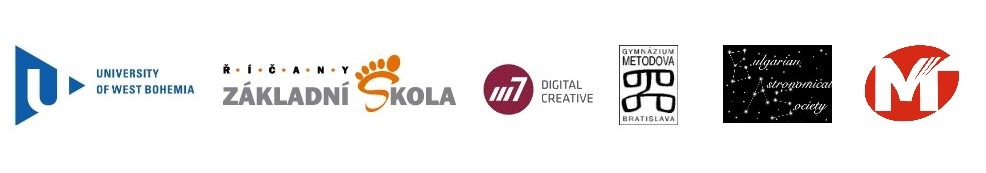 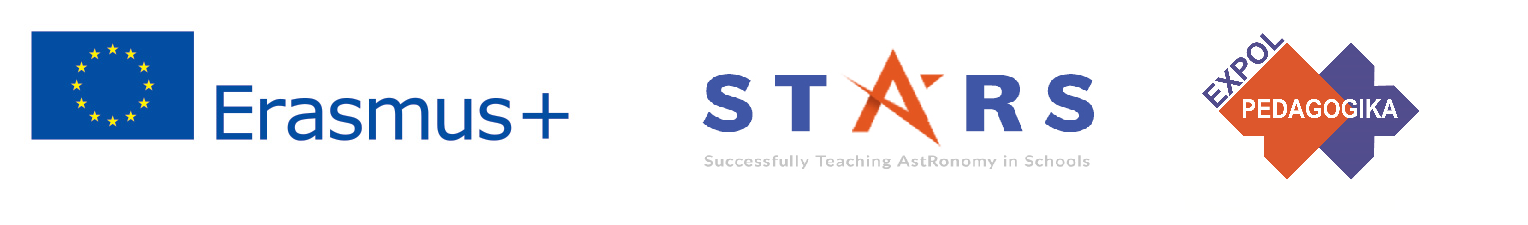 Podrobné pokyny pre žiakov: Aby vedci uskutočnili vedeckú expedíciu musia použiť stratégiu, ktorá zahŕňa tri kroky: a) prvotný prieskum - krátke pozorovanie cieľa pomocou blízkej lietajúcej kozmickej lode, ktorá zaznamenáva informácie (v tomto prípade) o planéte, odosiela údaje do databázy a pokračuje vo svojom letu do Vesmíru; b) dlhodobé pozorovanie - vyžaduje si, aby kozmická loď na obežnej dráhe planéty dlhodobo pozorovala a zaznamenala sopečné, geologické a atmosférické zmeny a iné podmienky pomocou rôznych prístrojov; c) podrobný prieskum - ľudia alebo roboty pristávajú na planéte a skúmajú vopred vybranú malú plochu na povrchu (aké boli napríklad pristatia na Mesiaci a robotické misie vyslané na povrch Marsu).
Táto publikácia (dokument) reprezentuje výlučne názor autora a SAAIC – Národná agentúra programu Erasmus+ ani Európska komisia nezodpovedajú za akékoľvek použitie informácií obsiahnutých v tejto publikácii (dokumente).
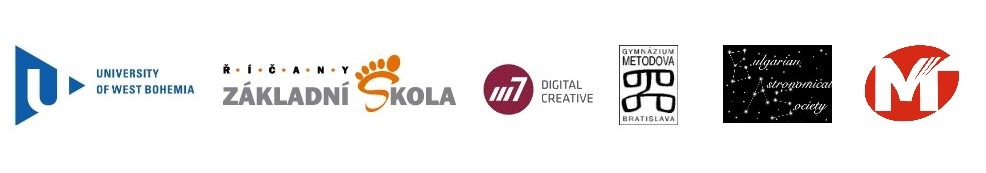 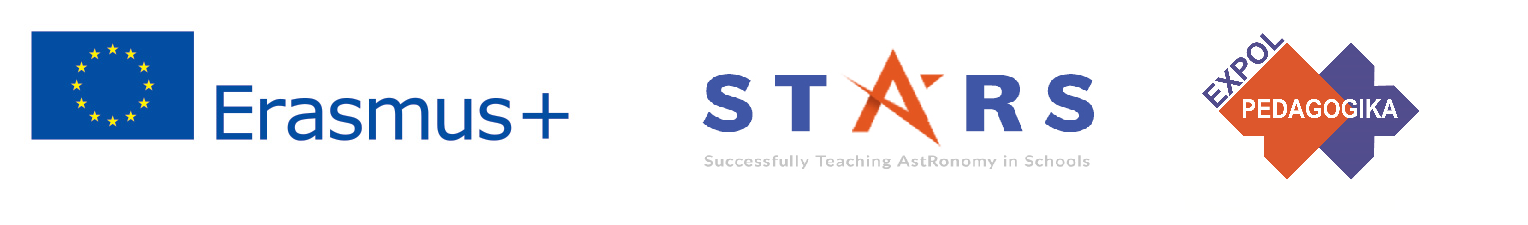 Podrobné pokyny pre žiakov: 
1. Rovnako ako vedci, ktorí chcú preskúmať novoobjavenú planétu, vyberte si aj vy miesto v škole, ktoré chcete preskúmať (možno aj časť nádvoria).
2. Aký bude účel vašej expedície? Čo už o tomto mieste viete a čo nového sa o ňom chcete dozvedieť?
3. Ako sa tam dostanete? Naplanujte si trasu a rozhodnite sa, ako dlho bude trvať, kým sa tam dostanete. Potrebujete povolenie od niekoho; kedy bude toto miesto k dispozícii? Potrebujete sprievod dospelých?
4. Čo budete potrebovať, aby ste dosiahli svoj cieľ a odpovedali na otázky, ktoré ste si položili?
5. Prezentujte svoj plán najviac v rámci 5 minút.
Táto publikácia (dokument) reprezentuje výlučne názor autora a SAAIC – Národná agentúra programu Erasmus+ ani Európska komisia nezodpovedajú za akékoľvek použitie informácií obsiahnutých v tejto publikácii (dokumente).
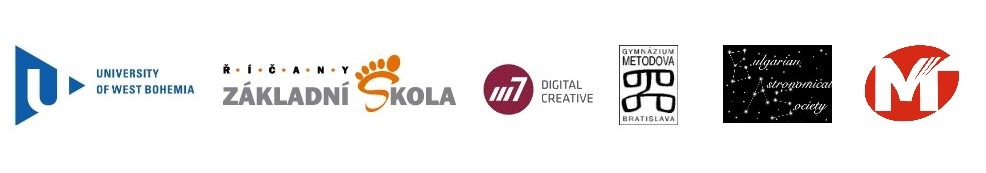 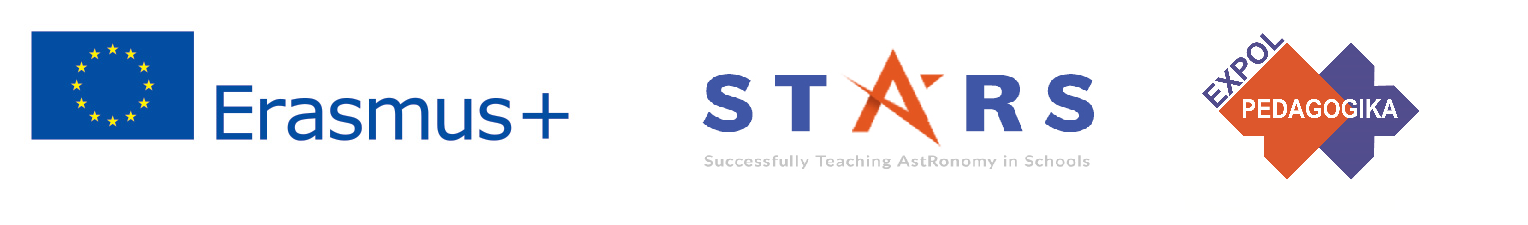 Ďalšie zdroje:
1. Nápady pre modely vesmírnych ďalekohľadov a sond, ktoré si môžu žiaci sami vybudovať: https://www.esa.int/kids/en/things_to_do   
2. Urobte a vystreľte vlastnú raketu (pre žiakov menej ako 12 rokov): http://www.esa.int/Education/Teachers_Corner/Up_up_up_Build_and_launch_your_own_rockets_Teach_with_space_PR23
3. Existuje život na Marse?: https://www.pbs.org/deepspace/classroom/activity7.html
Táto publikácia (dokument) reprezentuje výlučne názor autora a SAAIC – Národná agentúra programu Erasmus+ ani Európska komisia nezodpovedajú za akékoľvek použitie informácií obsiahnutých v tejto publikácii (dokumente).
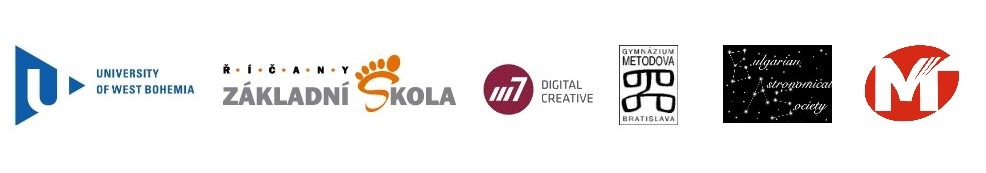 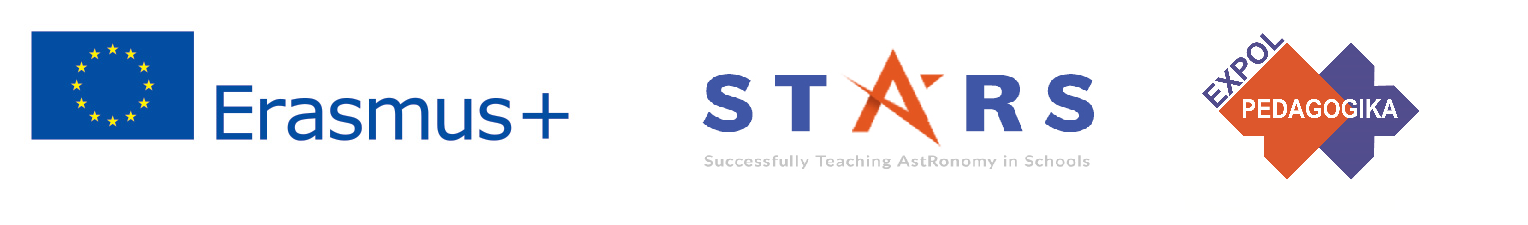 Závery a kontrola výsledkov
Čo nasleduje (Feed Forward)? Na základe výsledkov žiakov si naplánujte ďalšie vyučovacie hodiny:

 Náročnosť: V závislosti od toho, ako žiaci pochopili študijný materiál a ako si poradili so zadanými úlohami.
Prístup k materiálu: Aký je správny prístup, ktorý by žiakom pomohol lepšie porozumieť študijnému materiálu a riešiť úlohy?
 Sebahodnotenie: Sebadisciplína, riadenie a kontrola činností.
 Individuálny prístup: Individuálne hodnotenia a usmernenia.
Táto publikácia (dokument) reprezentuje výlučne názor autora a SAAIC – Národná agentúra programu Erasmus+ ani Európska komisia nezodpovedajú za akékoľvek použitie informácií obsiahnutých v tejto publikácii (dokumente).
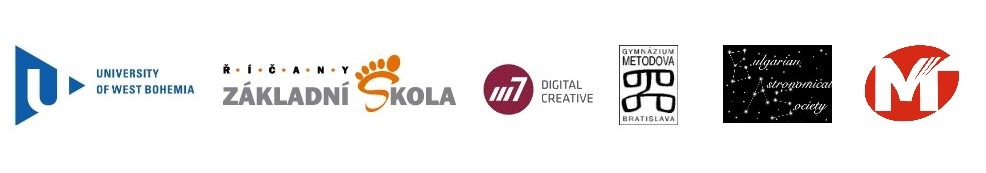 [Speaker Notes: DOI: 10.3102/003465430298487, The Power of Feedback (Sila spätnej väzby), John Hattie and Helen Timperley, University of Auckland]
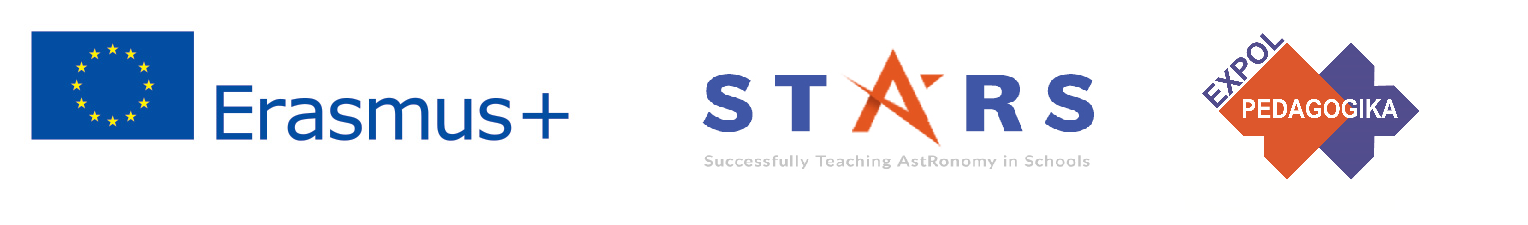 Závery, kontrola výsledkov 2
Príprava: Jasné a dobre definované ciele vyučovacích hodín a cvičení. Keď žiaci pochopia konečný cieľ dobre, ľahšie a efektívnejšie sa zamerajú na konkrétnu úlohu / problematiku.  

Kontrola: Ako som to zvládol / zvládla? Individuálne hodnotenie a spätná väzba od učiteľa za prácu žiakov, ktorá sa týka realizácie špecifického cieľa.
 Má obsahovať informácie o pokroku žiakov (alebo o jeho nedostatku) a dať žiakom pokyny, ktoré im pomôžu dosiahnuť vytýčený cieľ a priblížiť sa očakávanému výsledku.
Táto publikácia (dokument) reprezentuje výlučne názor autora a SAAIC – Národná agentúra programu Erasmus+ ani Európska komisia nezodpovedajú za akékoľvek použitie informácií obsiahnutých v tejto publikácii (dokumente).
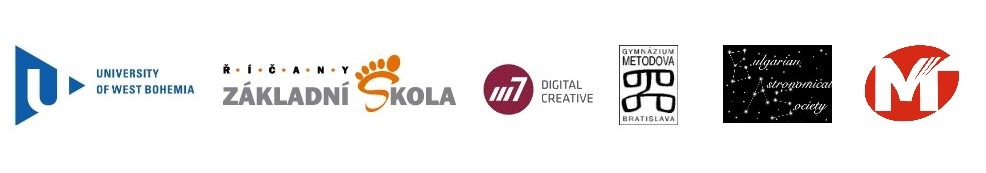 [Speaker Notes: DOI: 10.3102/003465430298487, The Power of Feedback (Sila spätnej väzby), John Hattie and Helen Timperley, University of Auckland]